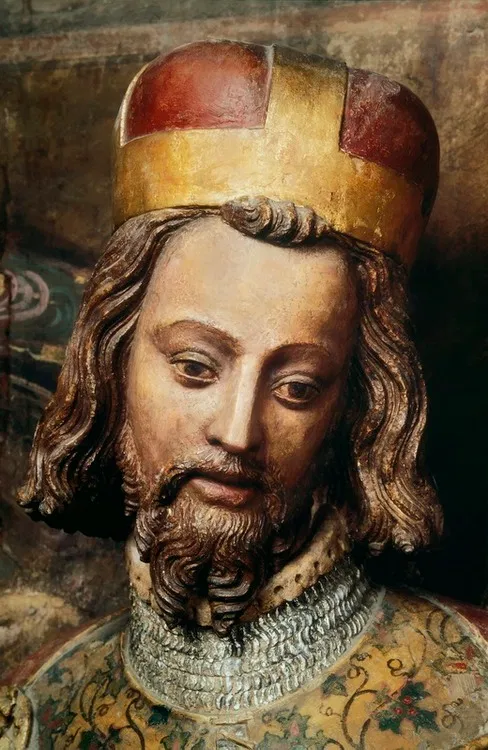 Kult světců, relikvie, poutě
RLB 273
Motiv královského dvora
 „Je to stejné, řekl, se svatými v ráji, jako s rádci králů ... kdokoli má obchod s pozemským králem, chce vědět, koho si vysoce váží a komu dopřává sluchu. Poté vyhledá tuto oblíbenou osobu a prosí ho, aby sdělil králi jeho žádost. Stejně je to se svatými v ráji, kteří, protože jsou přáteli našeho Pána a jeho blízkých, ho mohou vzývat se vší důvěrou, protože je nemůže nevyslyšet.“
				Louis IX (1214–70) 
Virtus
Elevatio, translatio
„Když jsme shromáždili ostatky, které nám byly dražší než drahé kameny a jemnější než zlato, pohřbili jsme je na vhodné místo. Shromáždíme se zde, pokud to bude možné, v radosti a s radosti nám Pán dovolí oslavit výroční den jeho mučednictví“
	kult Polykarpa ze Smyrny (155–170)
„Když jsme přišli [do Edessy], okamžitě jsme pokračovali do kostela a mučednické svatyně svatého Tomáše. Poté se podle zvyku konaly modlitby a byly prováděny další věci, které byly obvyklé na svatých místech. Četli jsme tam také řadu věcí od samotného svatého Tomáše.“
							Egeria, 4. stol, (It. Eg. 19.2)
Počátky kanonizační procedury
Nový typ svatosti
Antonín, Pachomius 
Athanasius, Ambrož, Jeroným, Augustýn, Jan Zlatoústý
Benedikt z Nursie
Innocenc III
inquisitio in partibus 
beatifikace
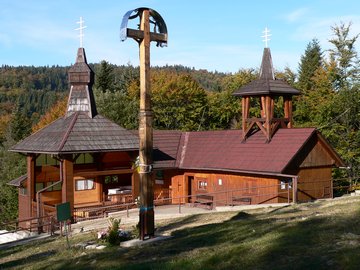 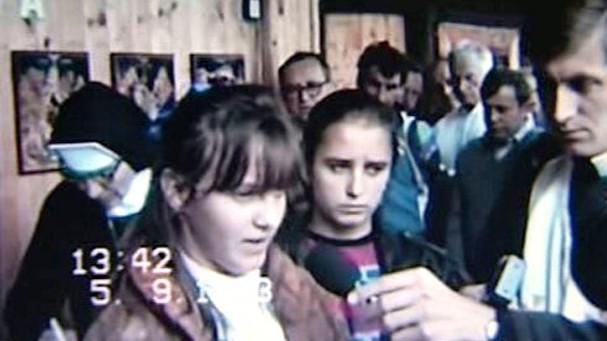 Zjevení v Litmanové
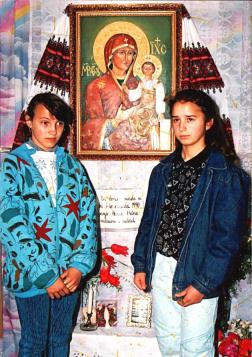 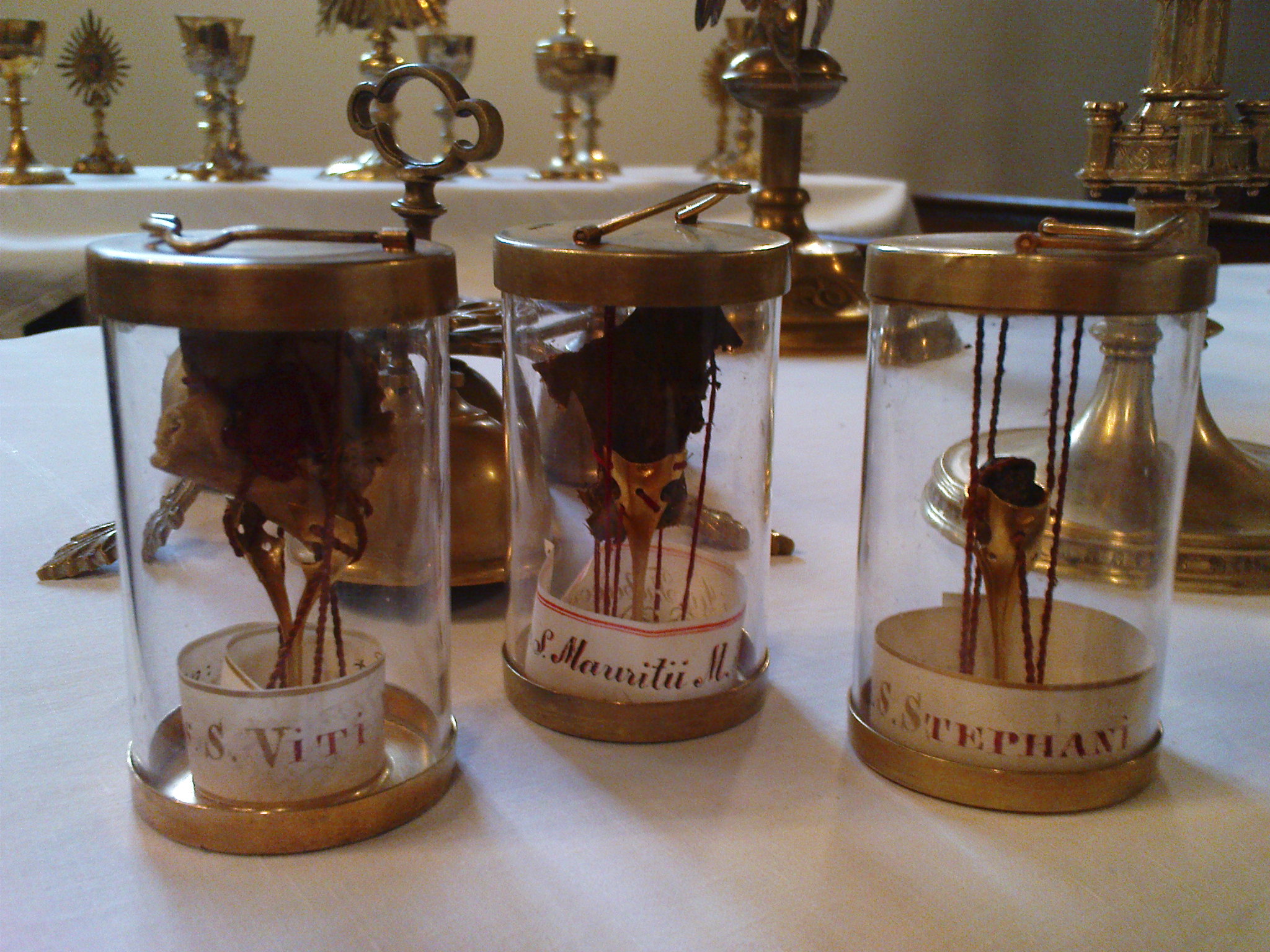 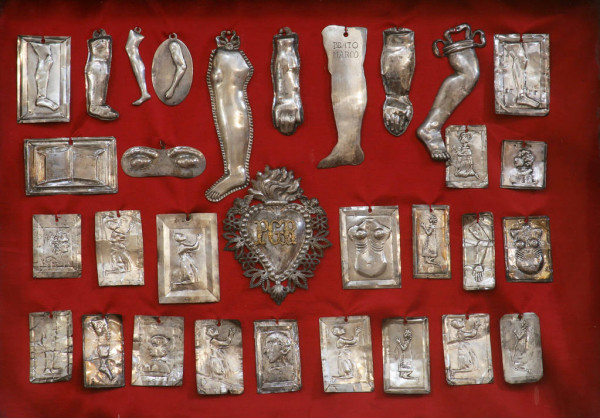 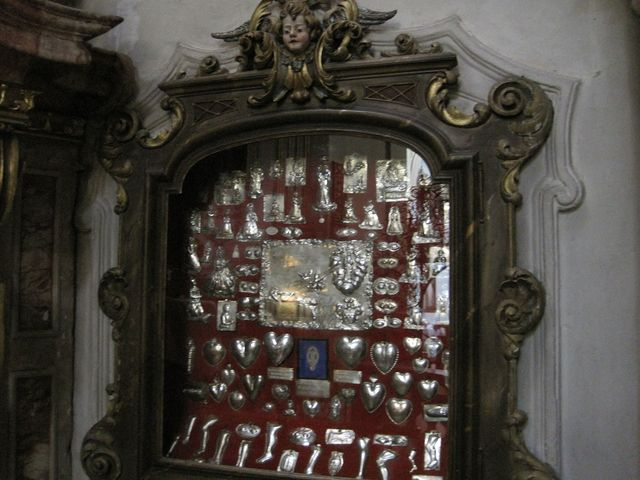 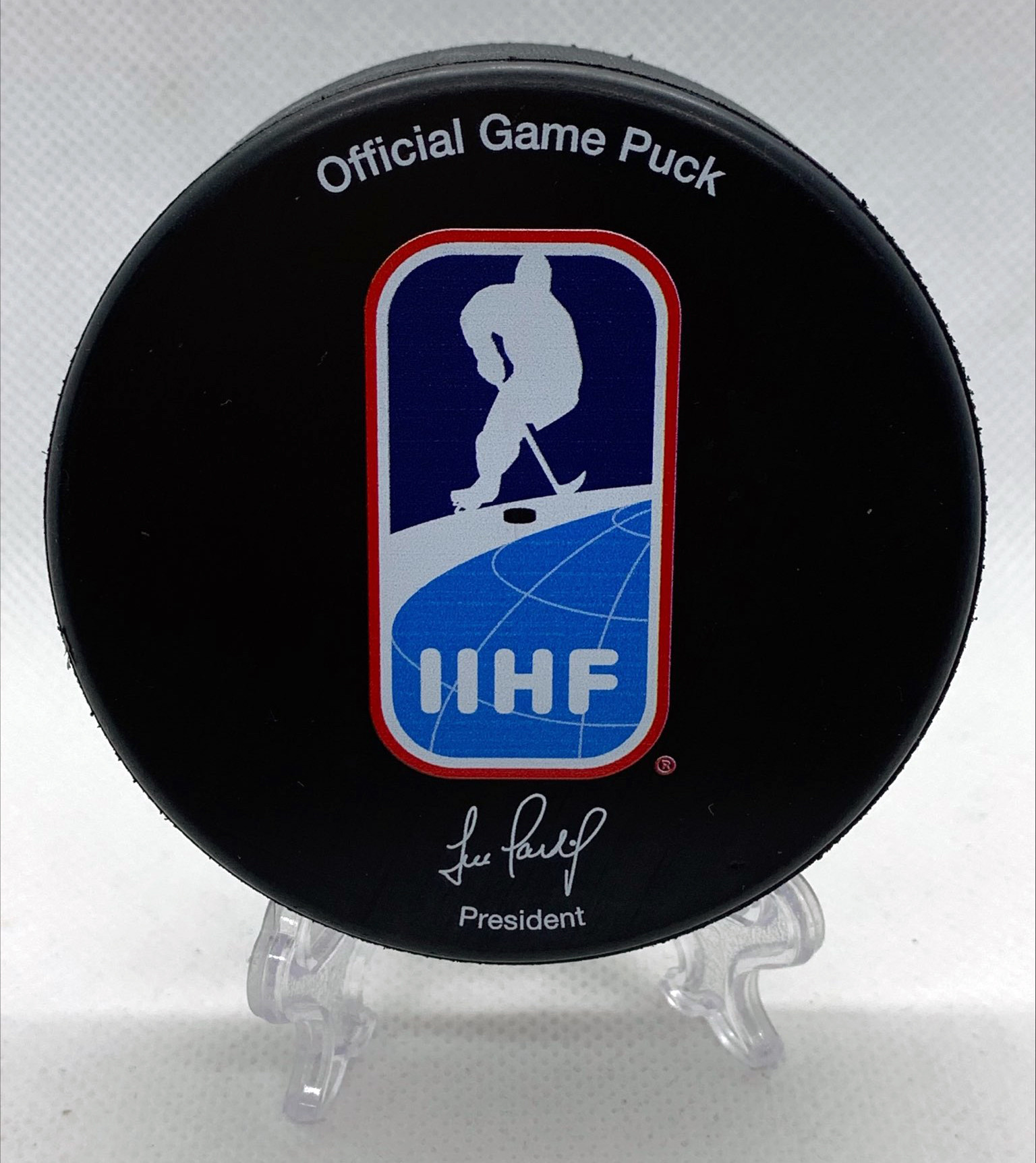 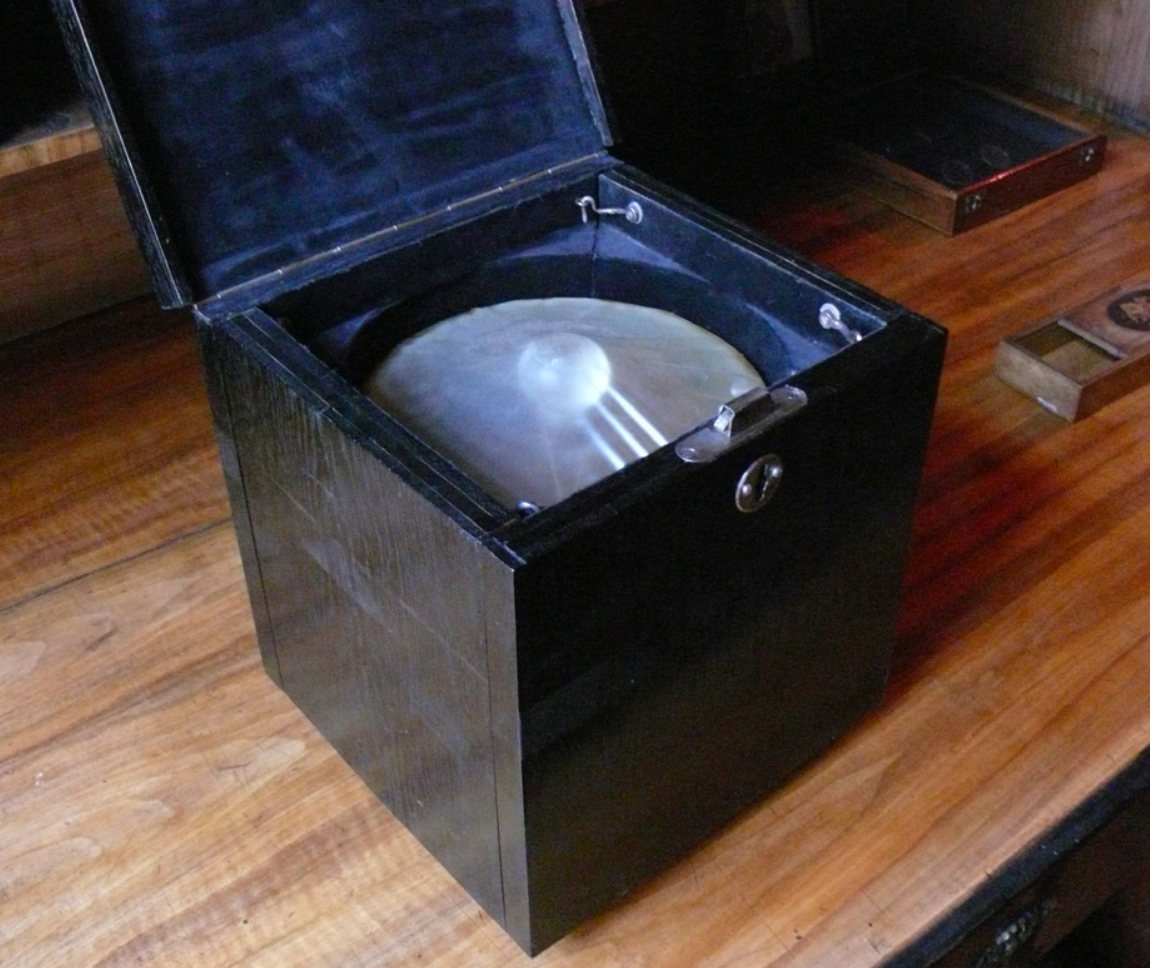 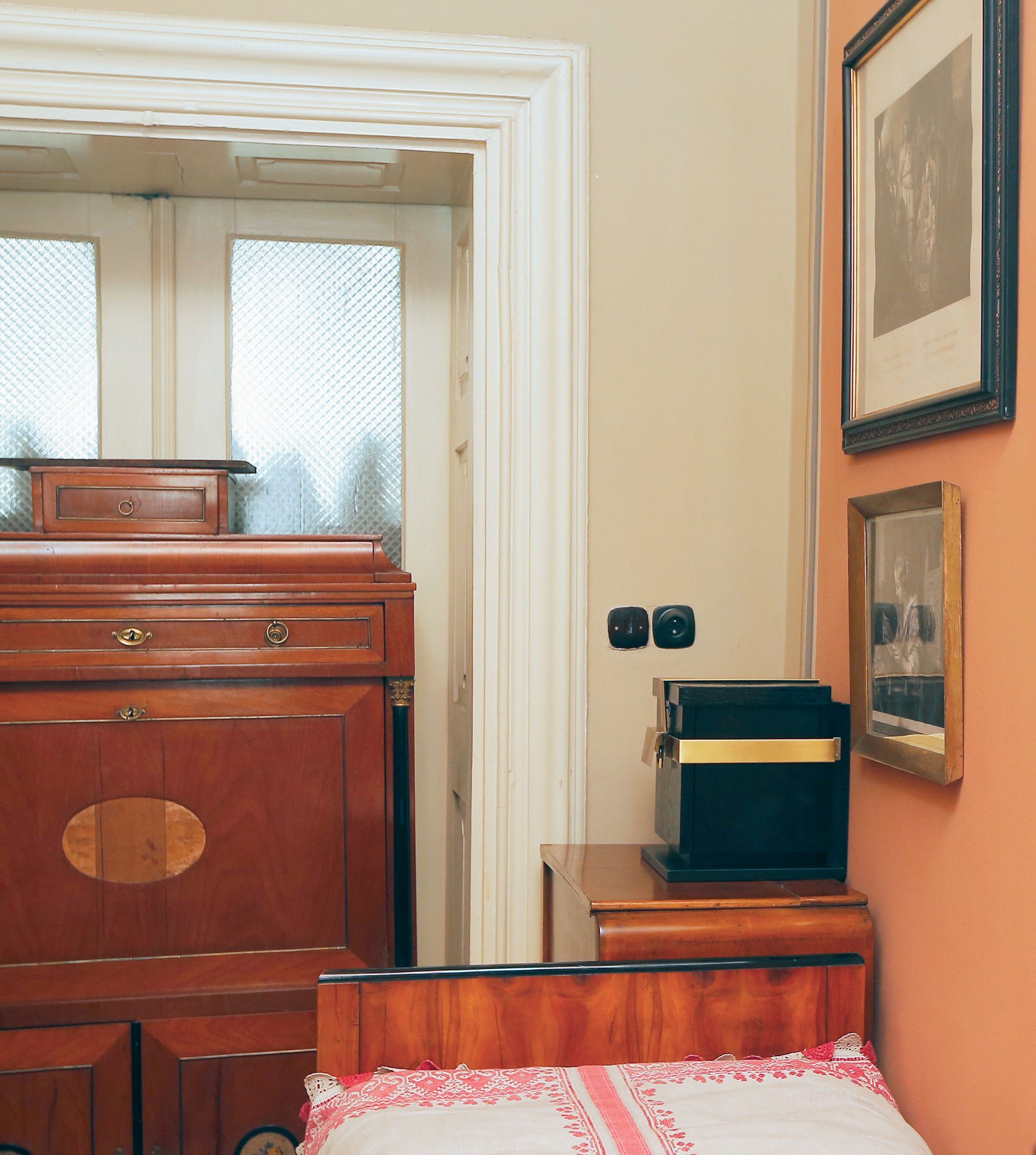 Palackého mozek
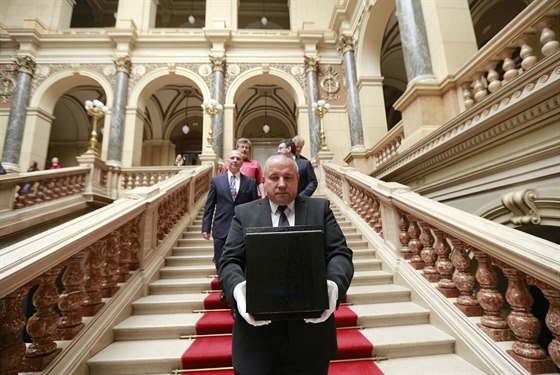 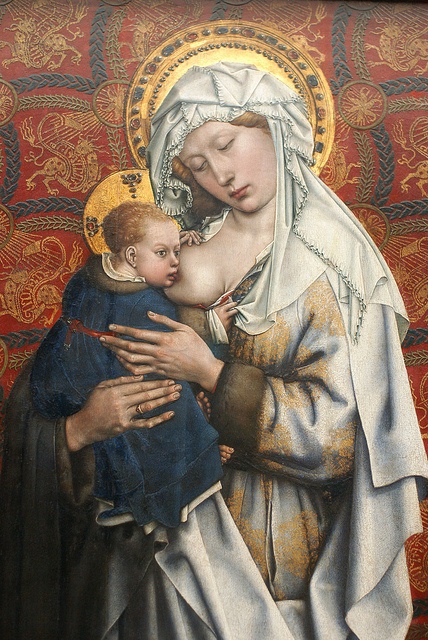 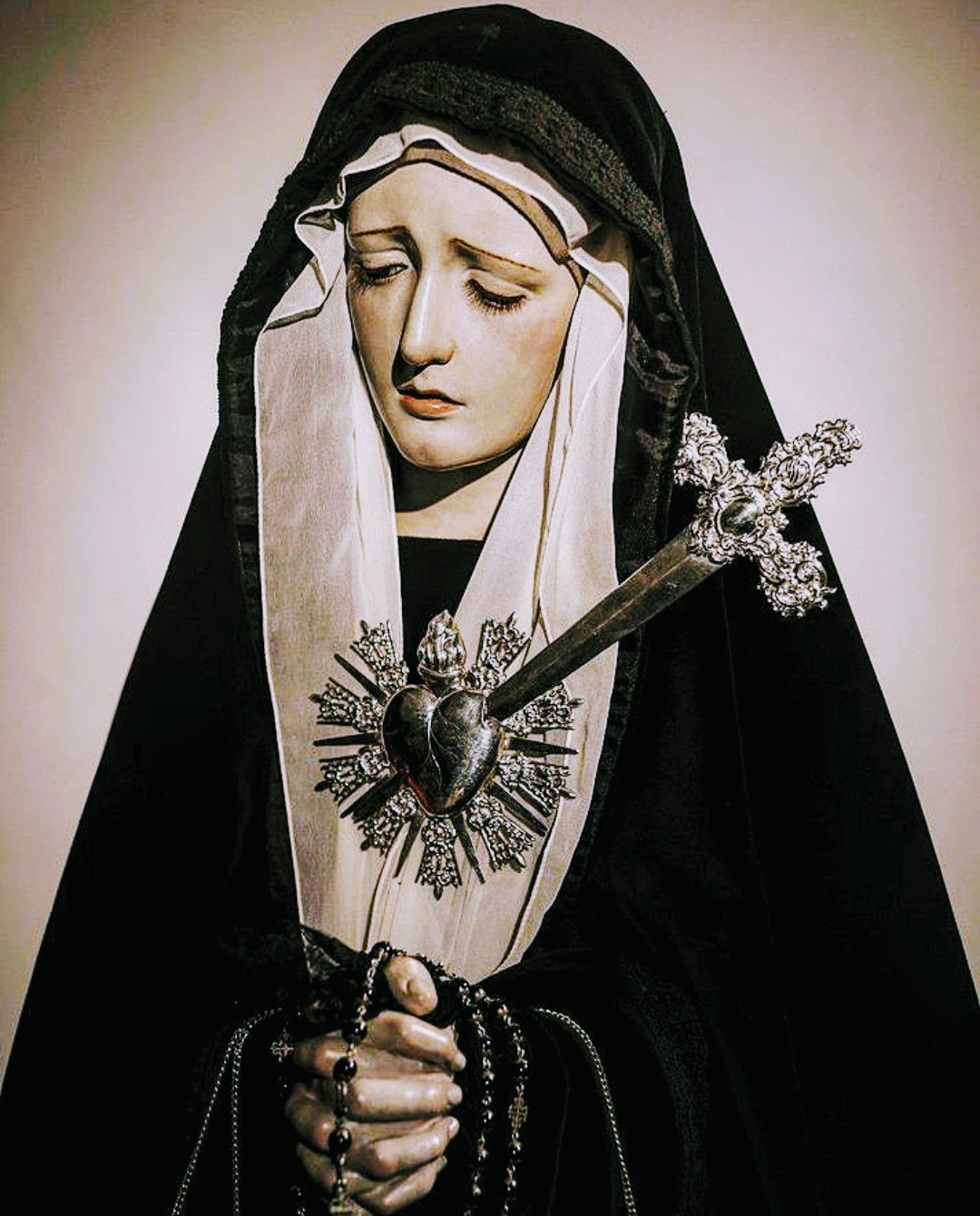 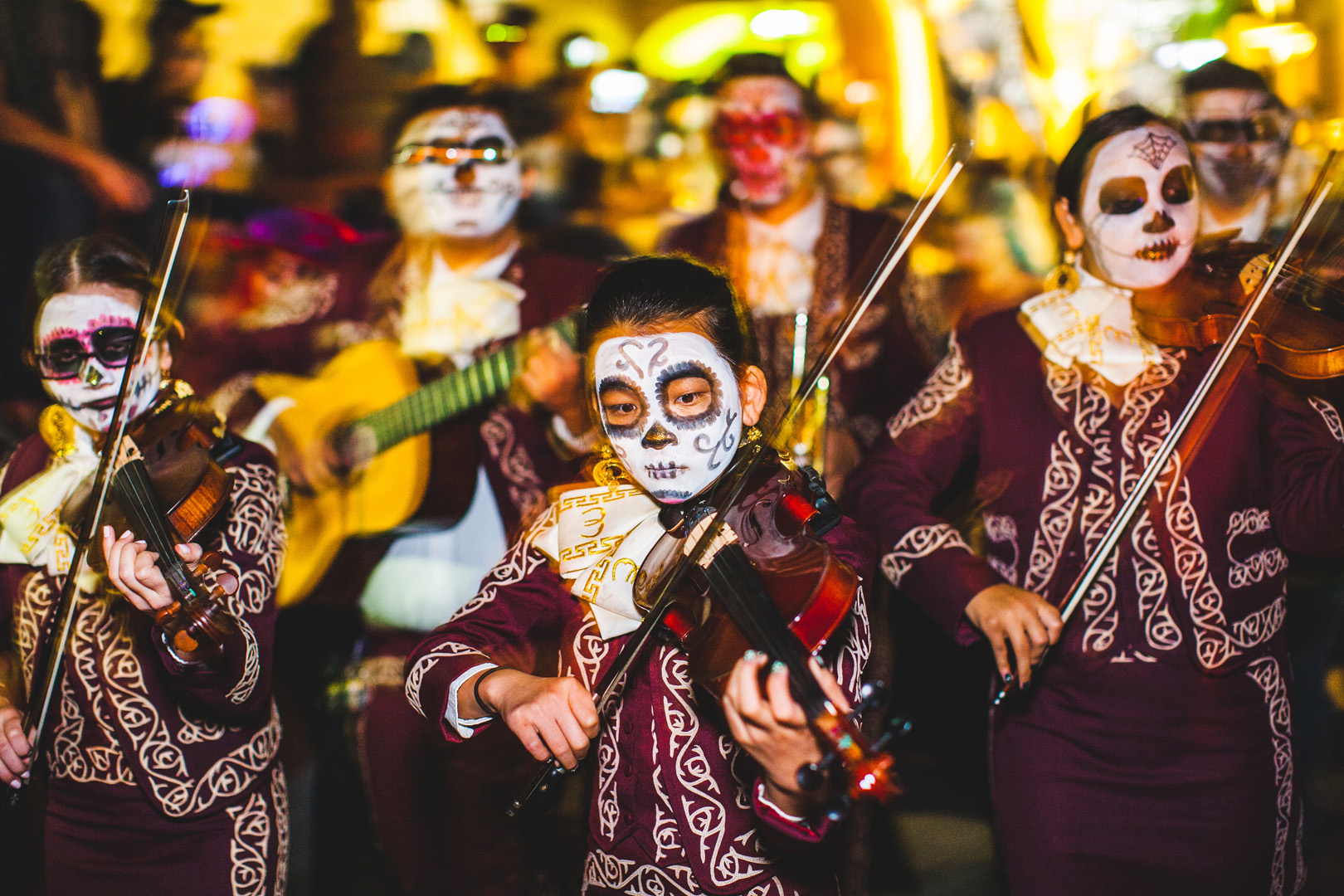 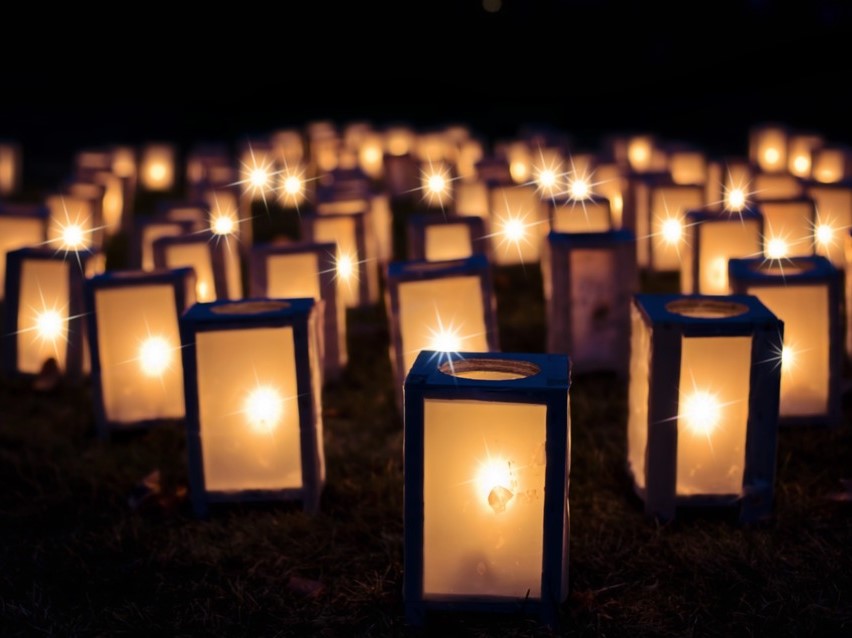 Pouť
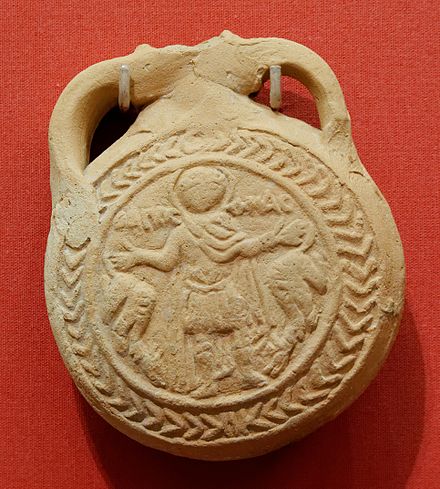 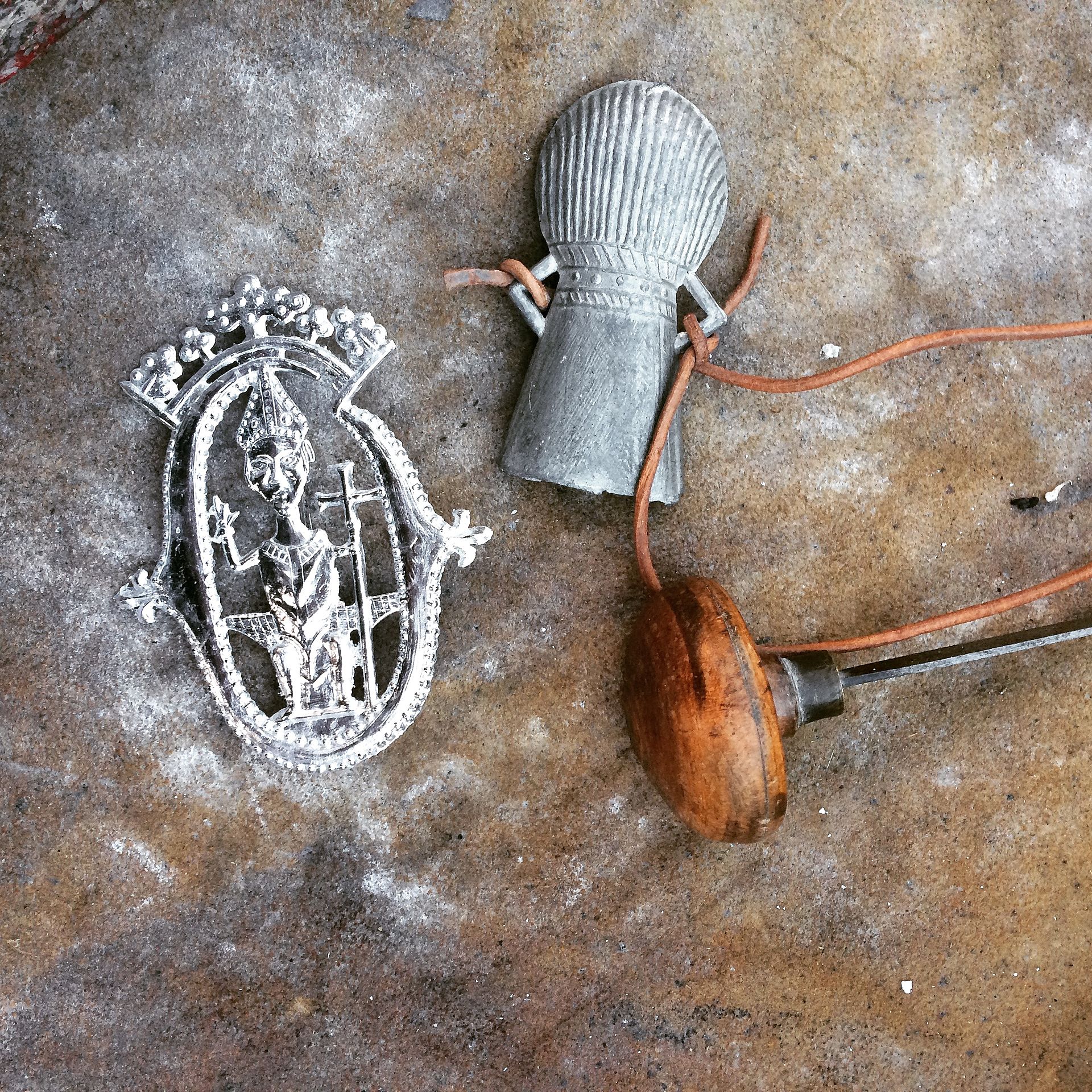 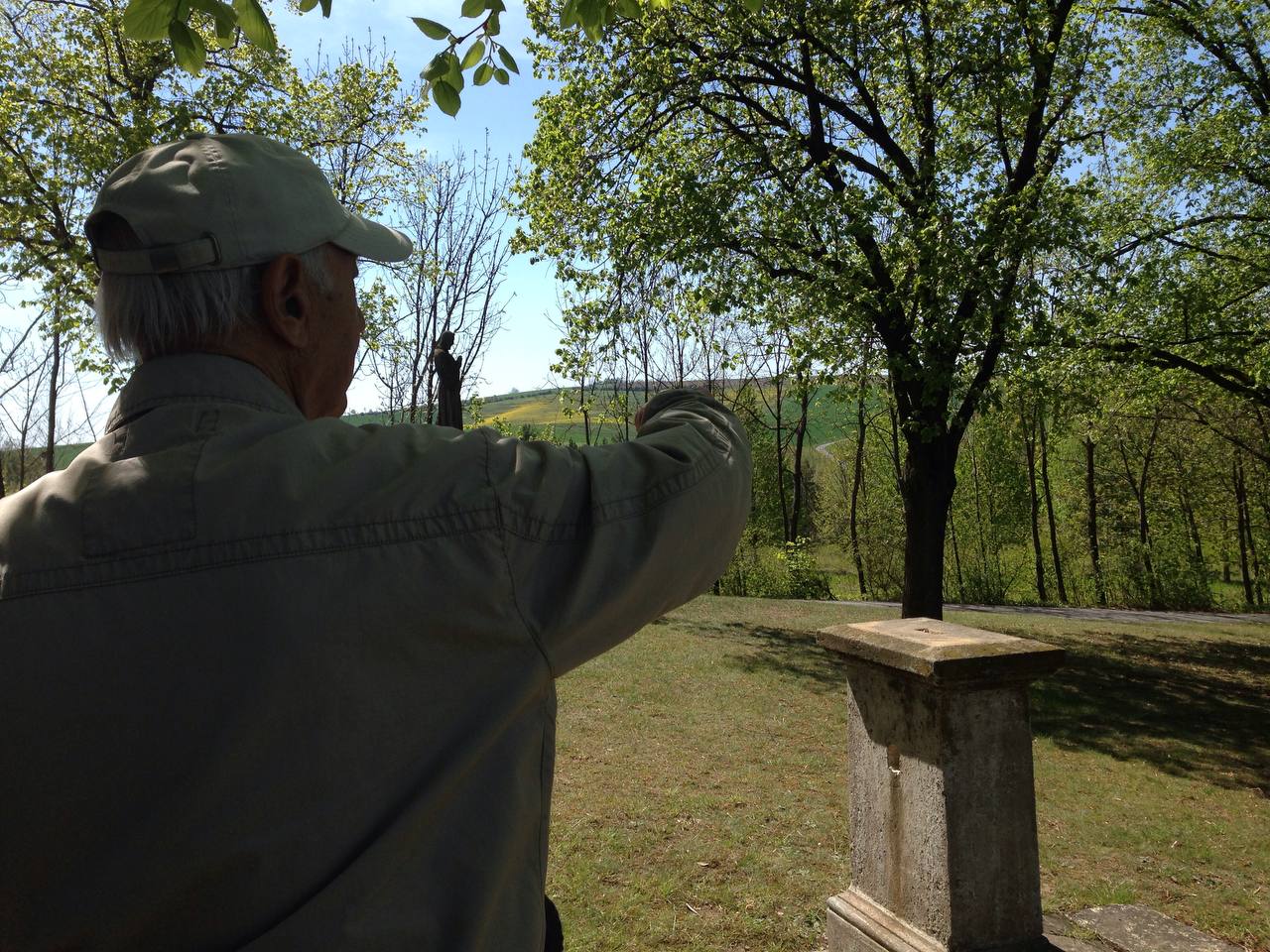 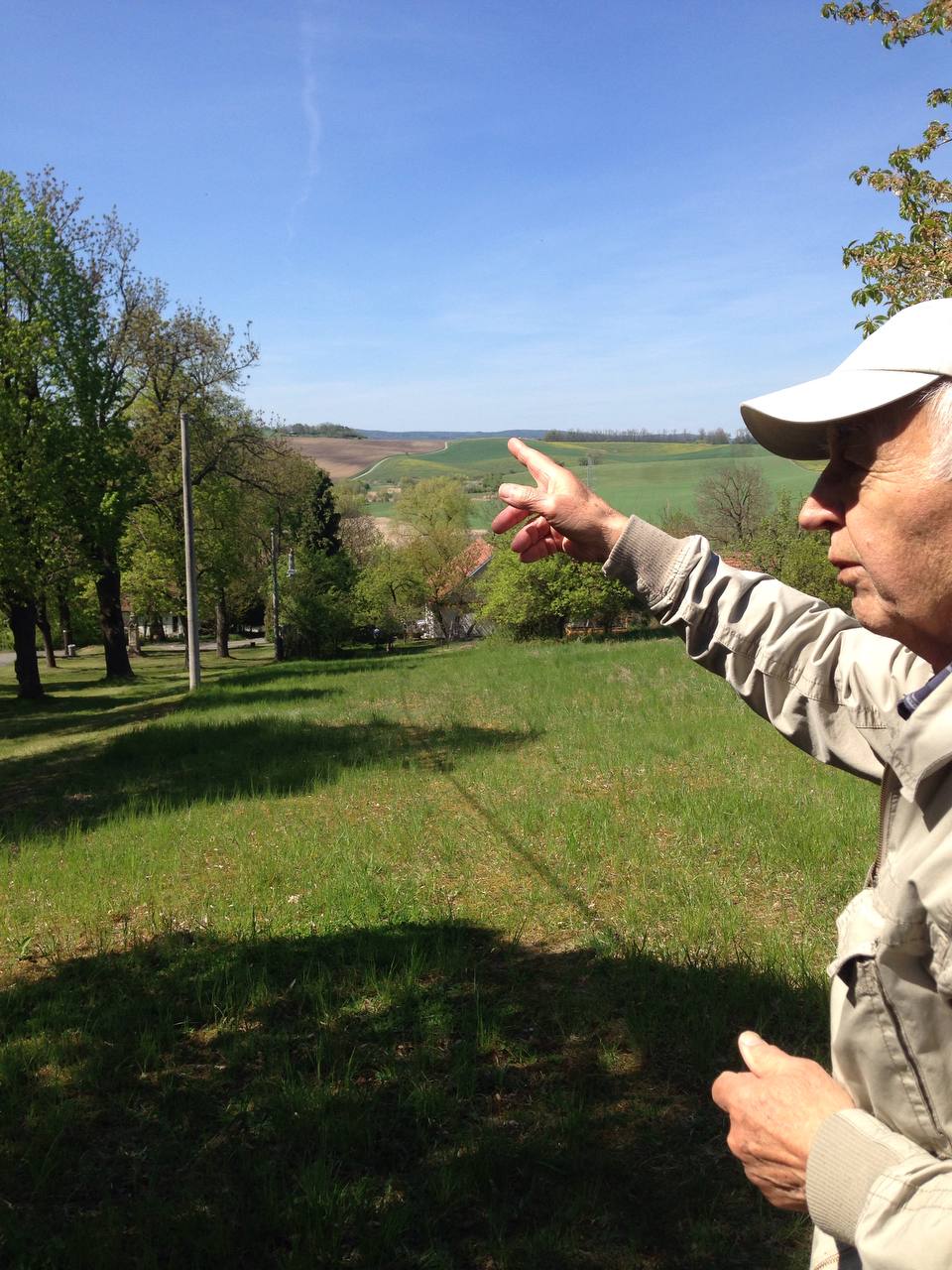 Sdílený kulturní repertoár
Fyzický kontakt s posvátnem
Cesta, exil, návrat
Strádání
Mentální mapy a místa se speciálním významem
Vystoupení ze sociálních vazeb a rolí
V. Turner a Edith Turner: Image and Pilgrimage in Christian Culture (1978) 
Liminální fáze rituálu, communutas
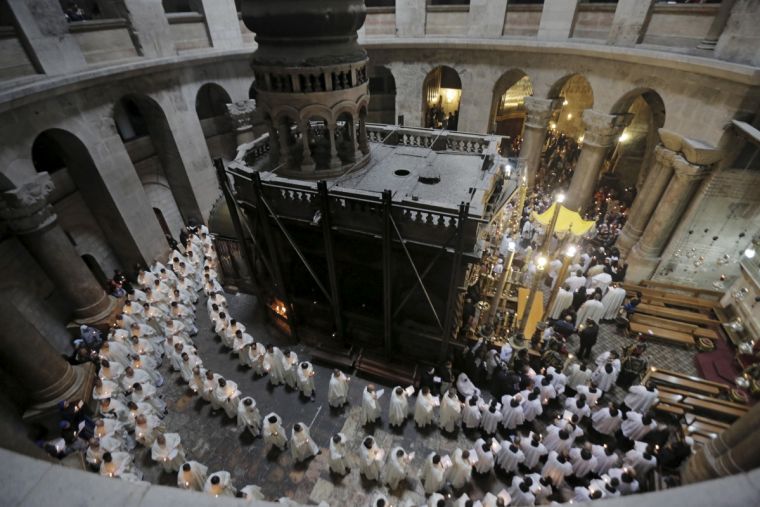 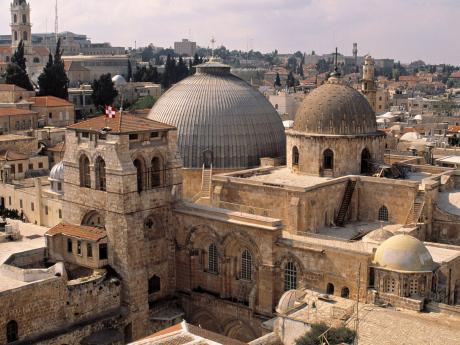 Kaple Božího hrobu, Jeruzalém
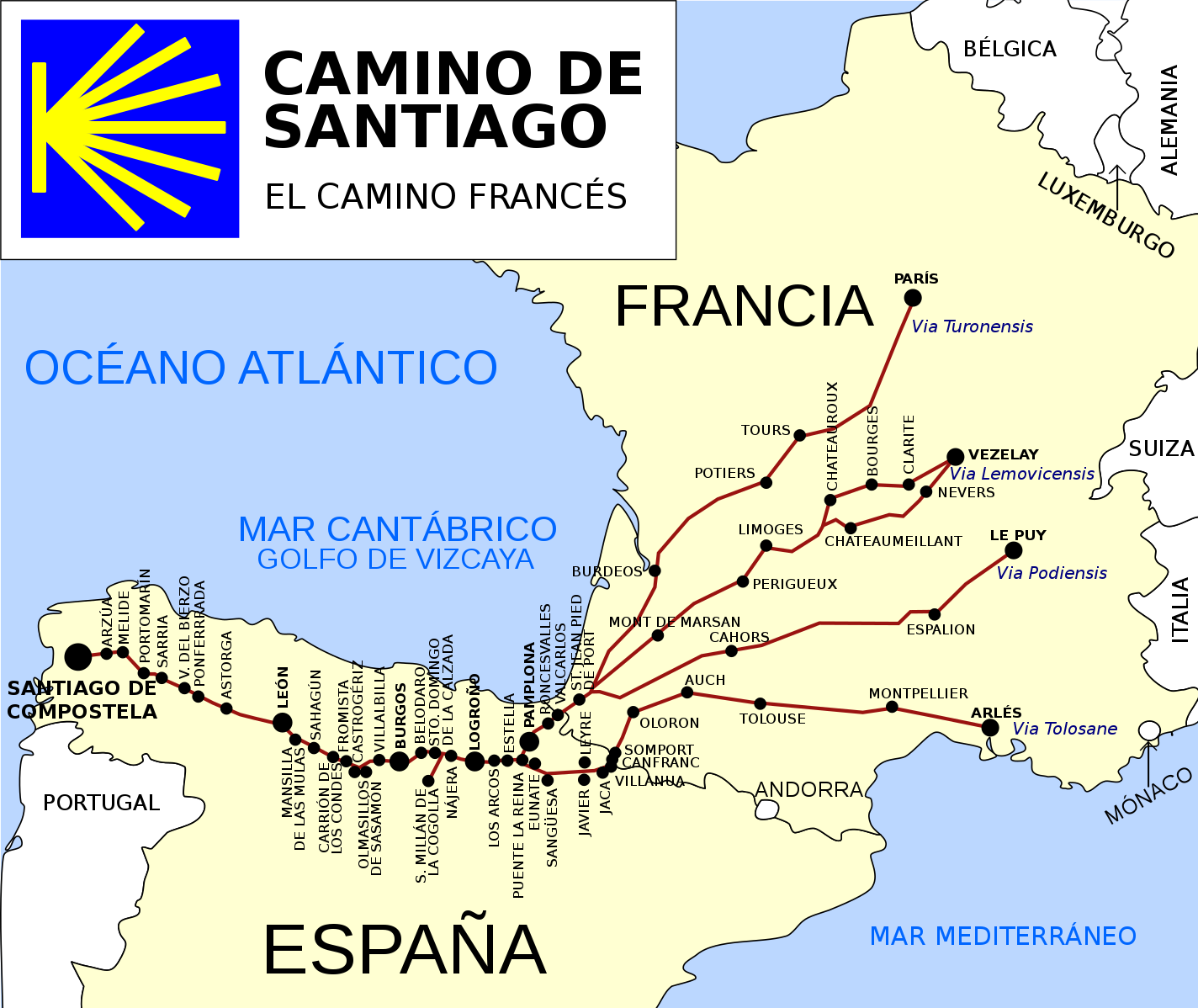 Sociální inkluzivita
„Lepidlo“ středověkého křesťanství
Lidová vs elitní kultura?
Vitae, miracula
Posvátná topografie
Vliv judaismu
Návaznost na pozdně antickou religiozitu
Kritika poutí
Mnišská kritika
Bernard z Clairvaux
Jeroným (vnitřní Jeruzalém)
Benediktínská řehole

Frivolnost a zahálka
Lolardi
reformace
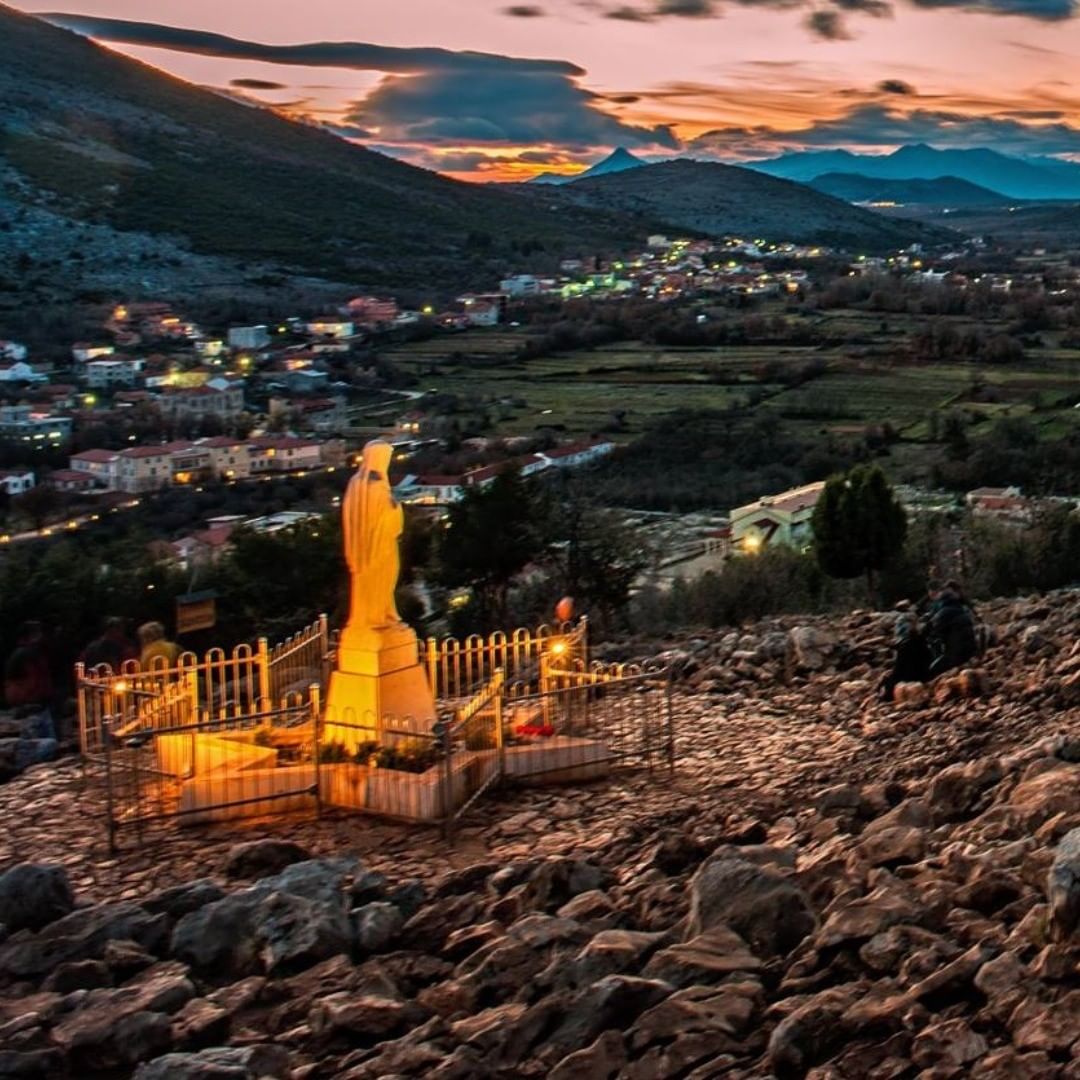 Lourdy
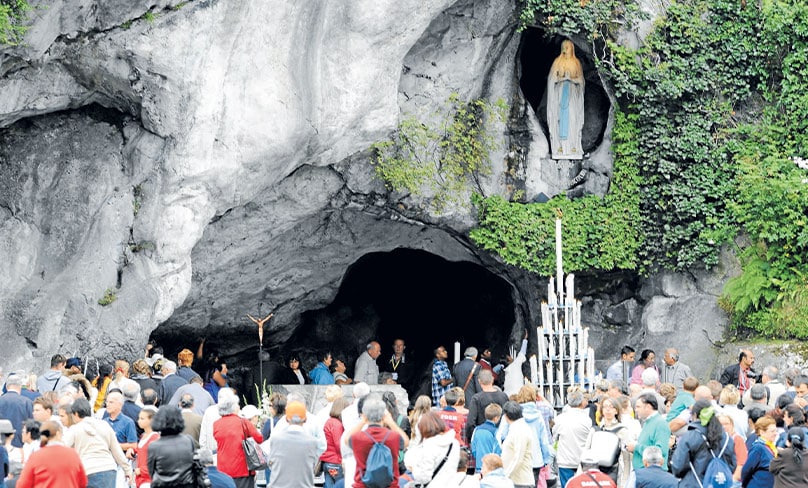 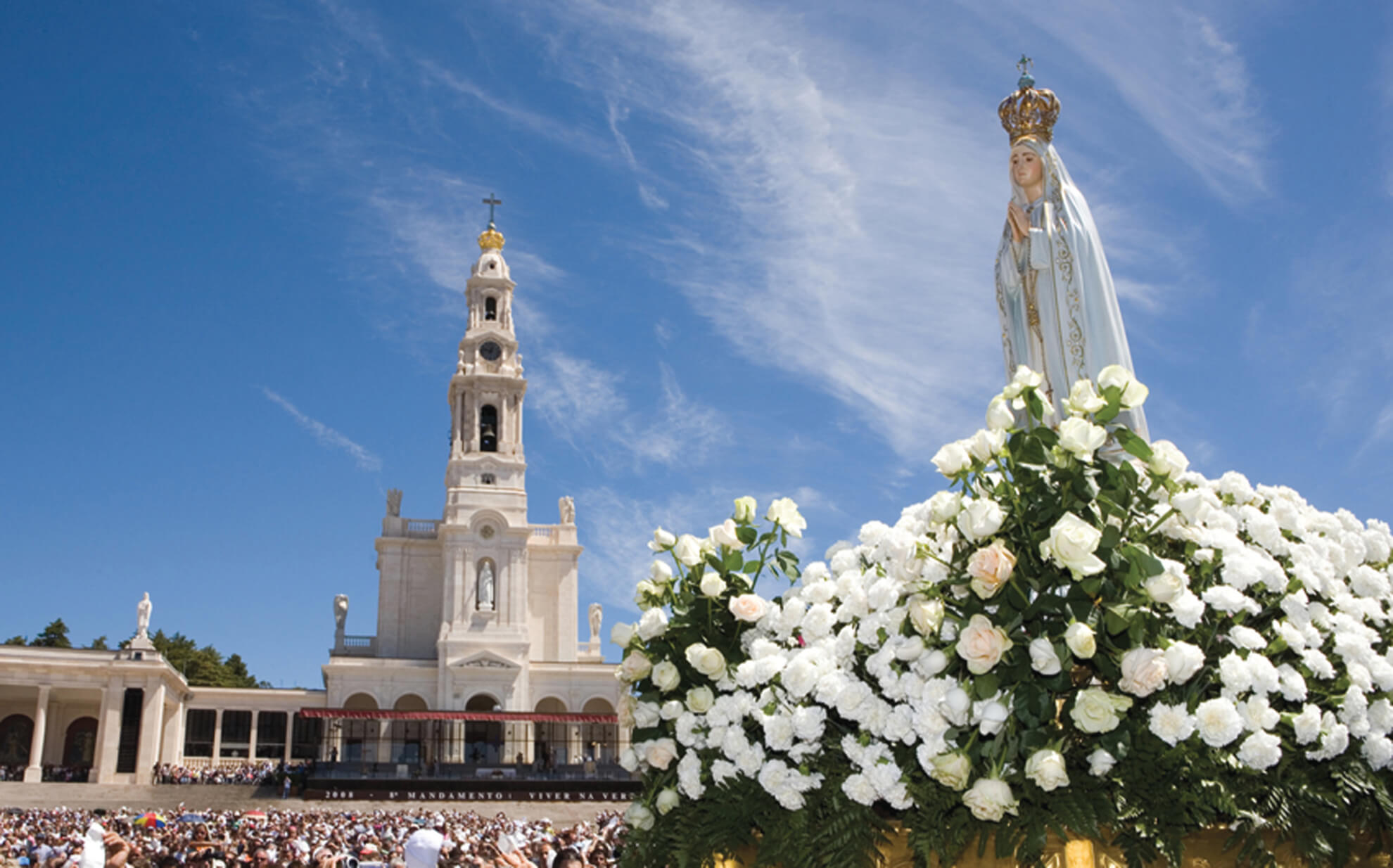 Fátima
Medjugorje
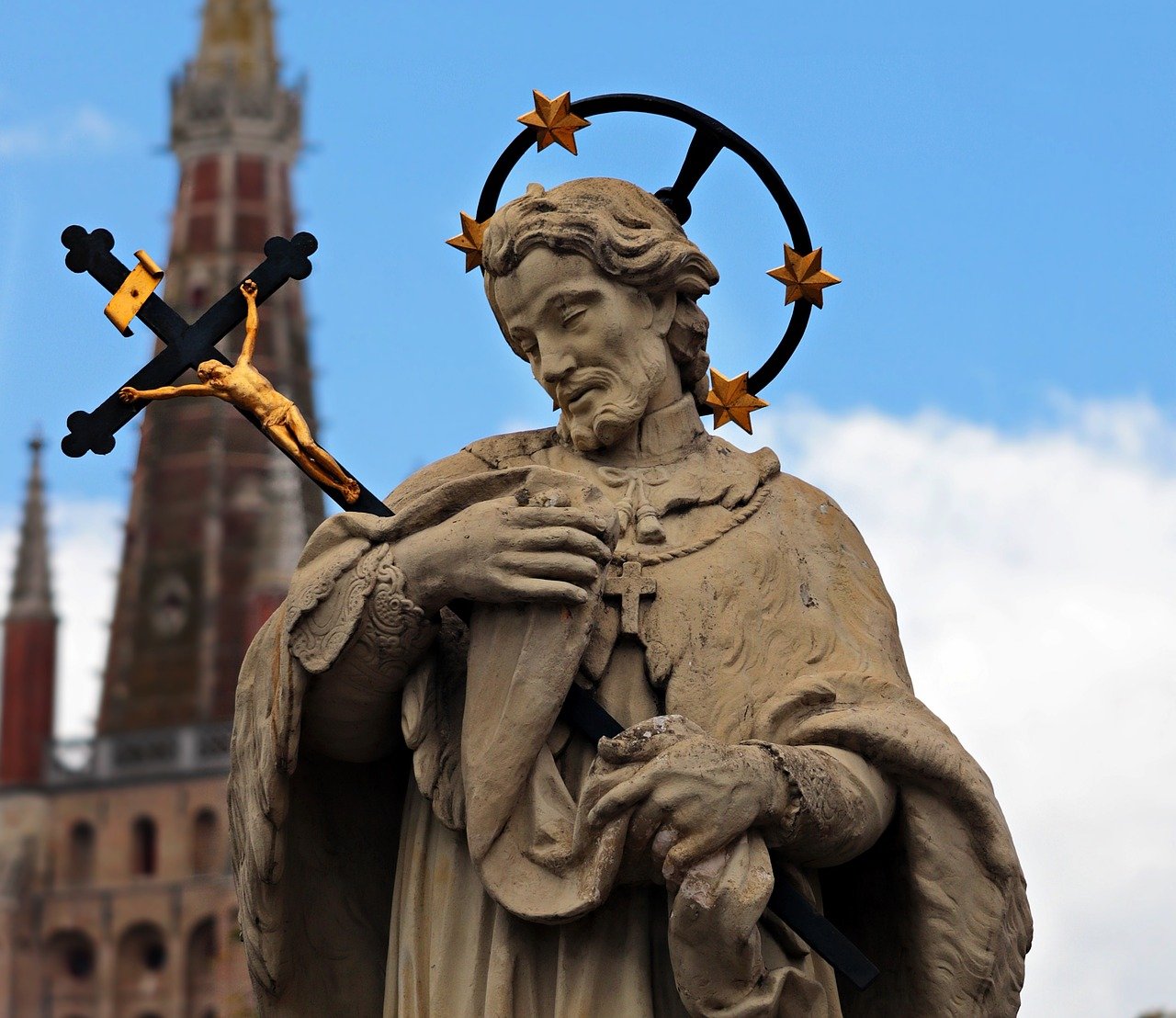